Лот №1. ул. К.Мяготина, в районе здания №85
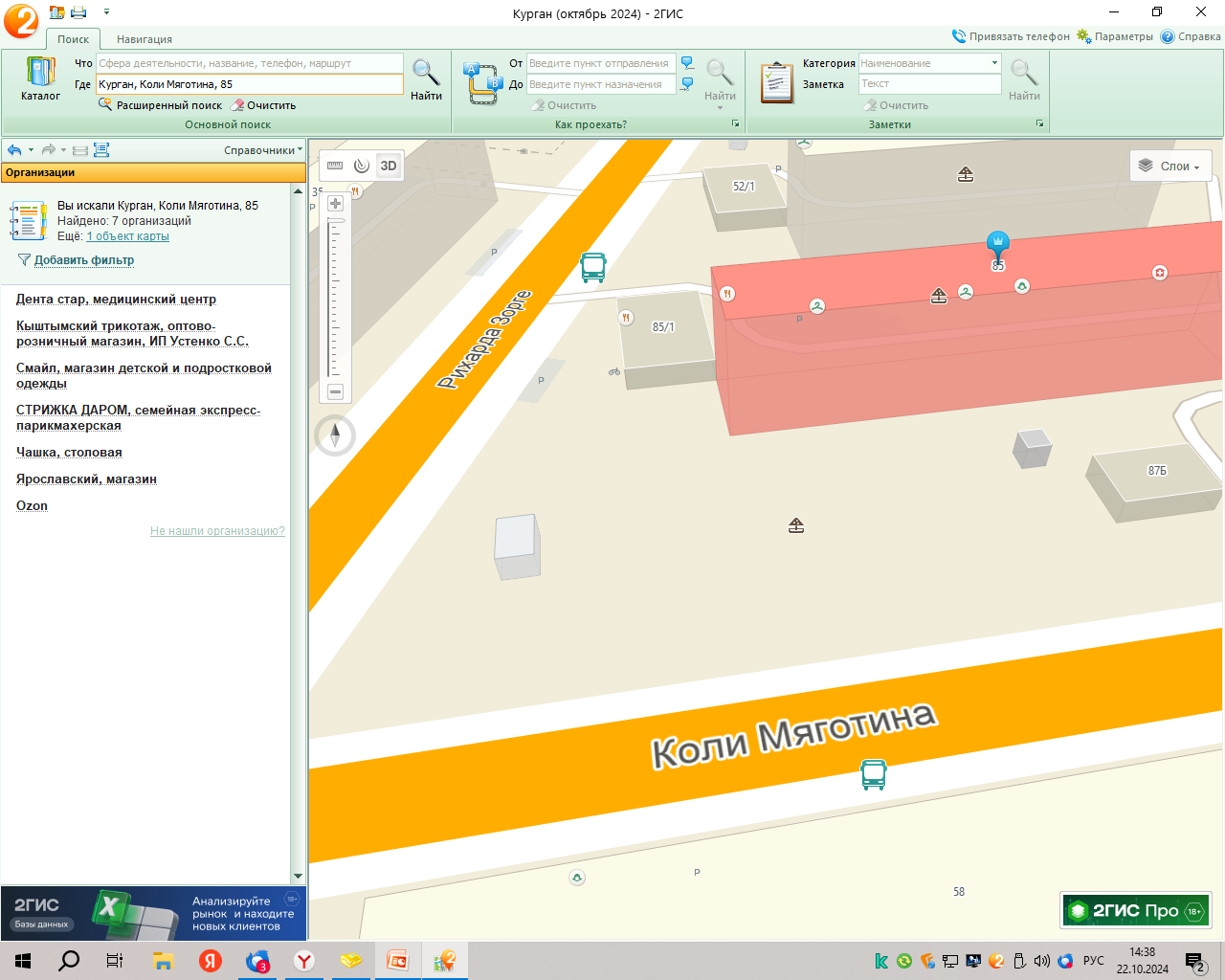 1
Лот №2. пр. Конституции, в районе здания №42
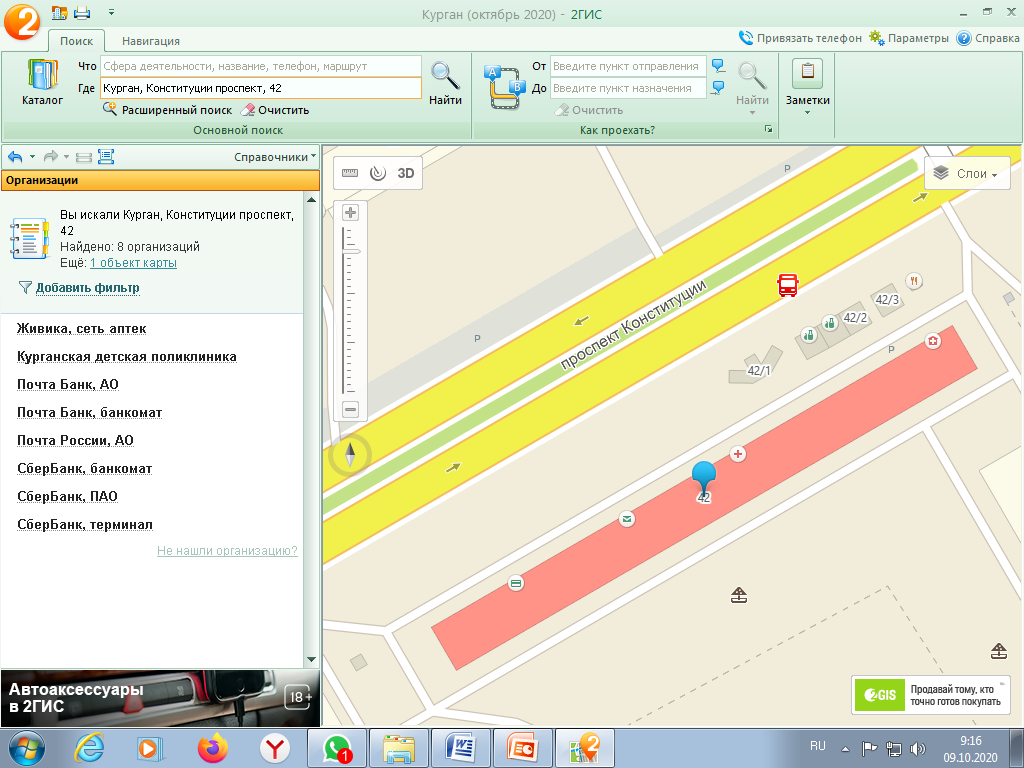 3
Лот №3. пр. Конституции, в районе здания №63а
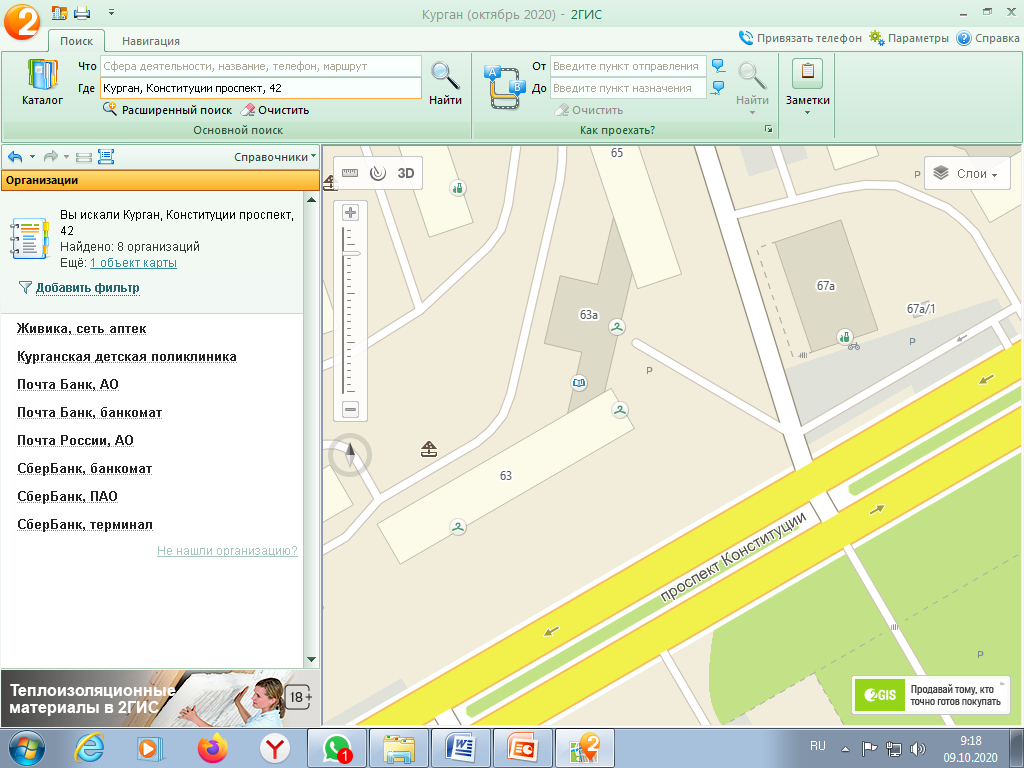 4
Лот №4. ул. Макаренко, в районе здания №96
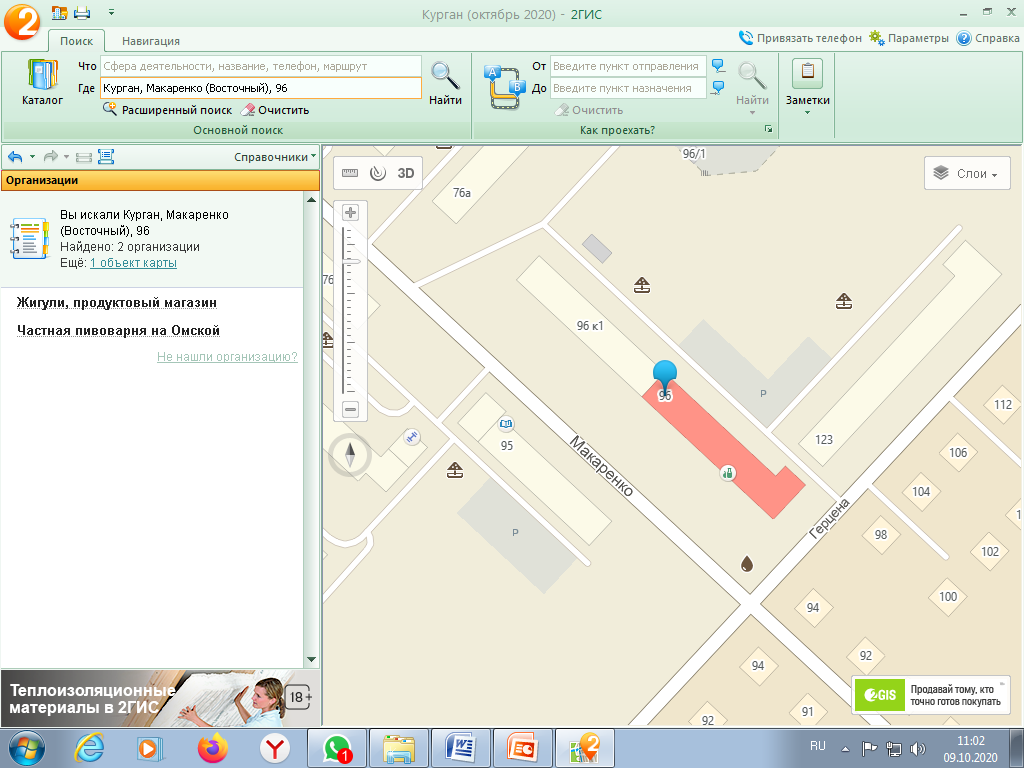 6
Лот №5. пр. Машиностроителей, в районе здания №2в
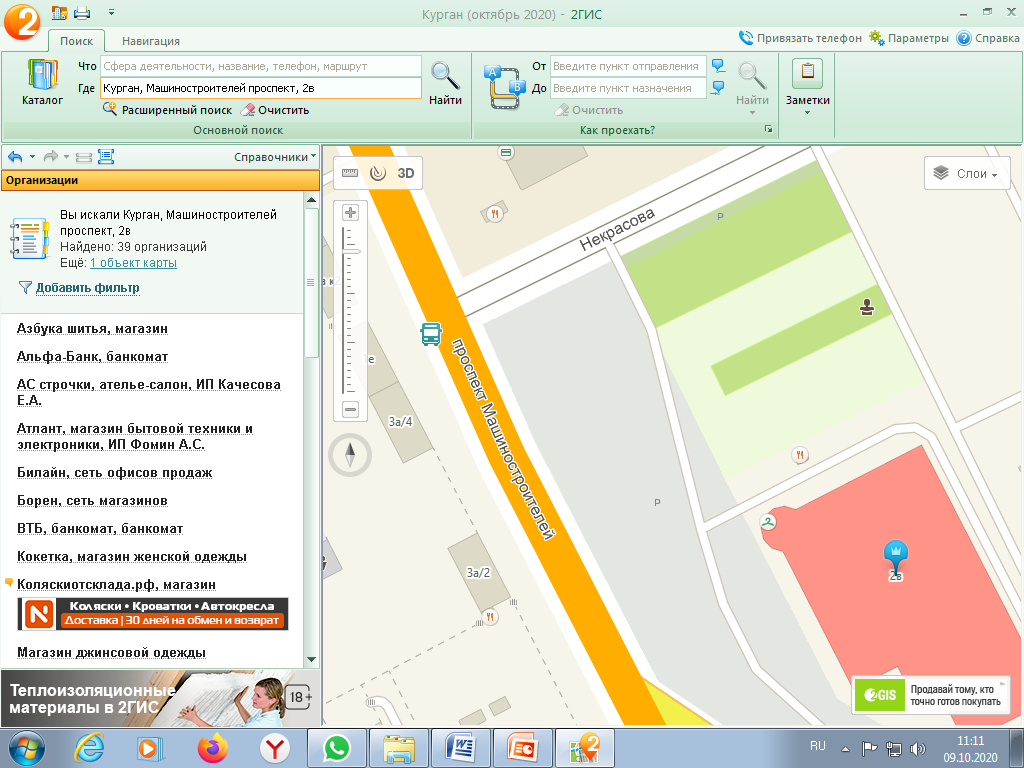 7
Лот №6. ул. Пушкина, в районе здания №49
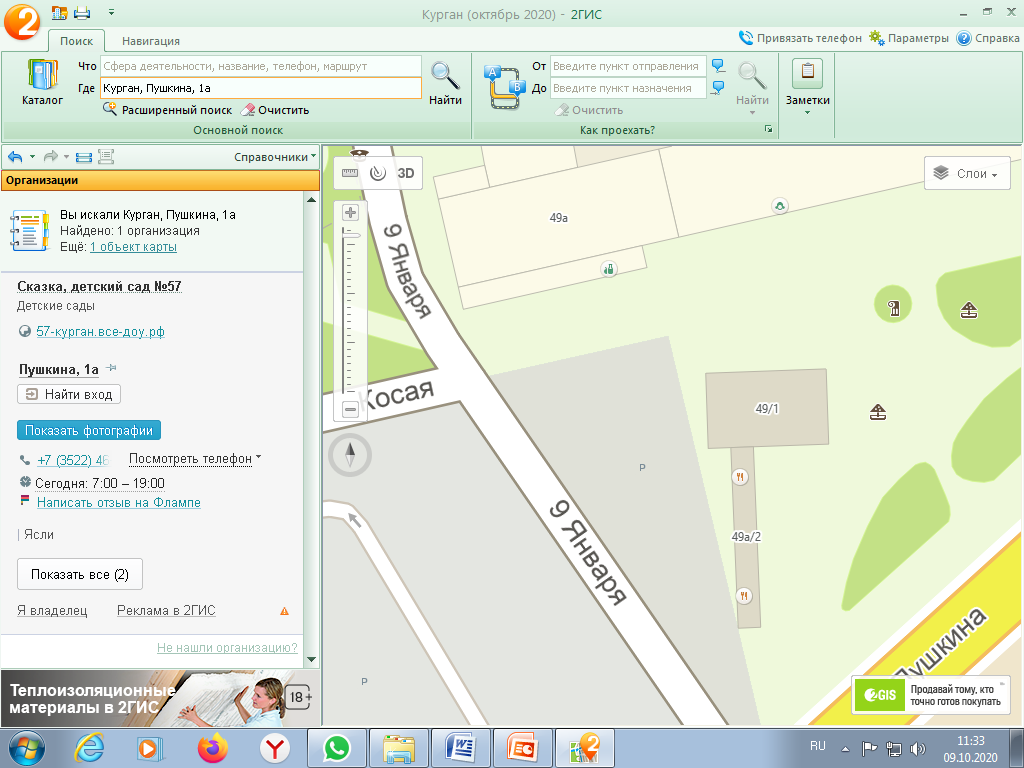 8
Лот №7. ул. Станционная, в районе здания №52а
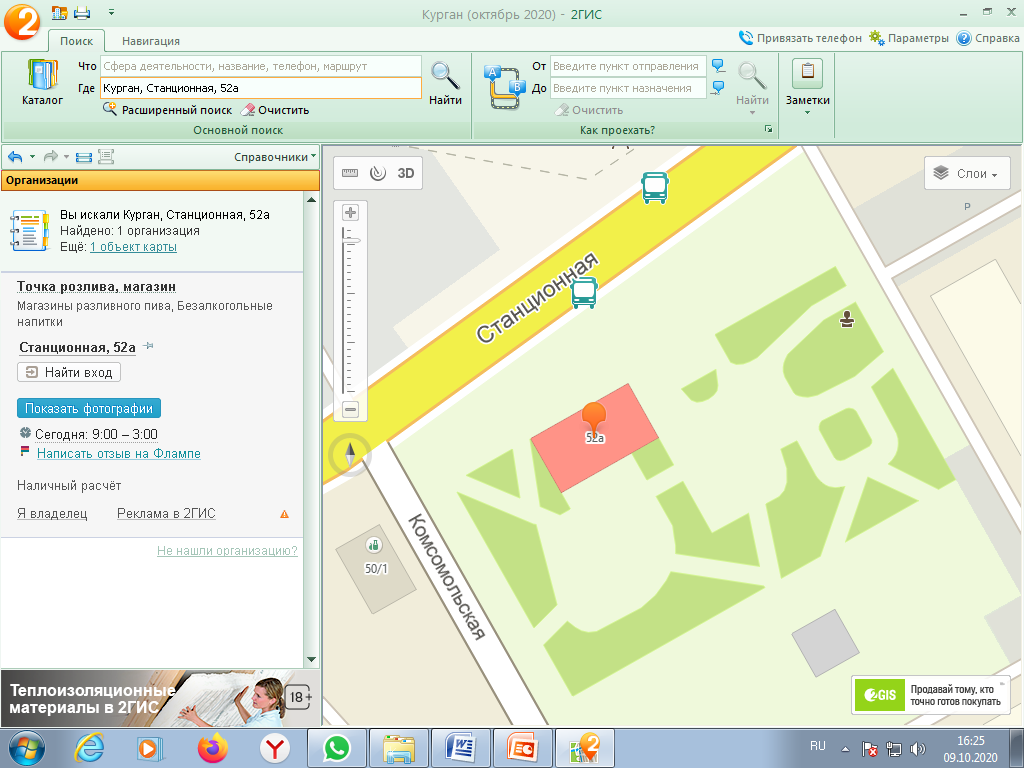 9
Лот №8. ул. Сухе-Батора, в районе здания №13
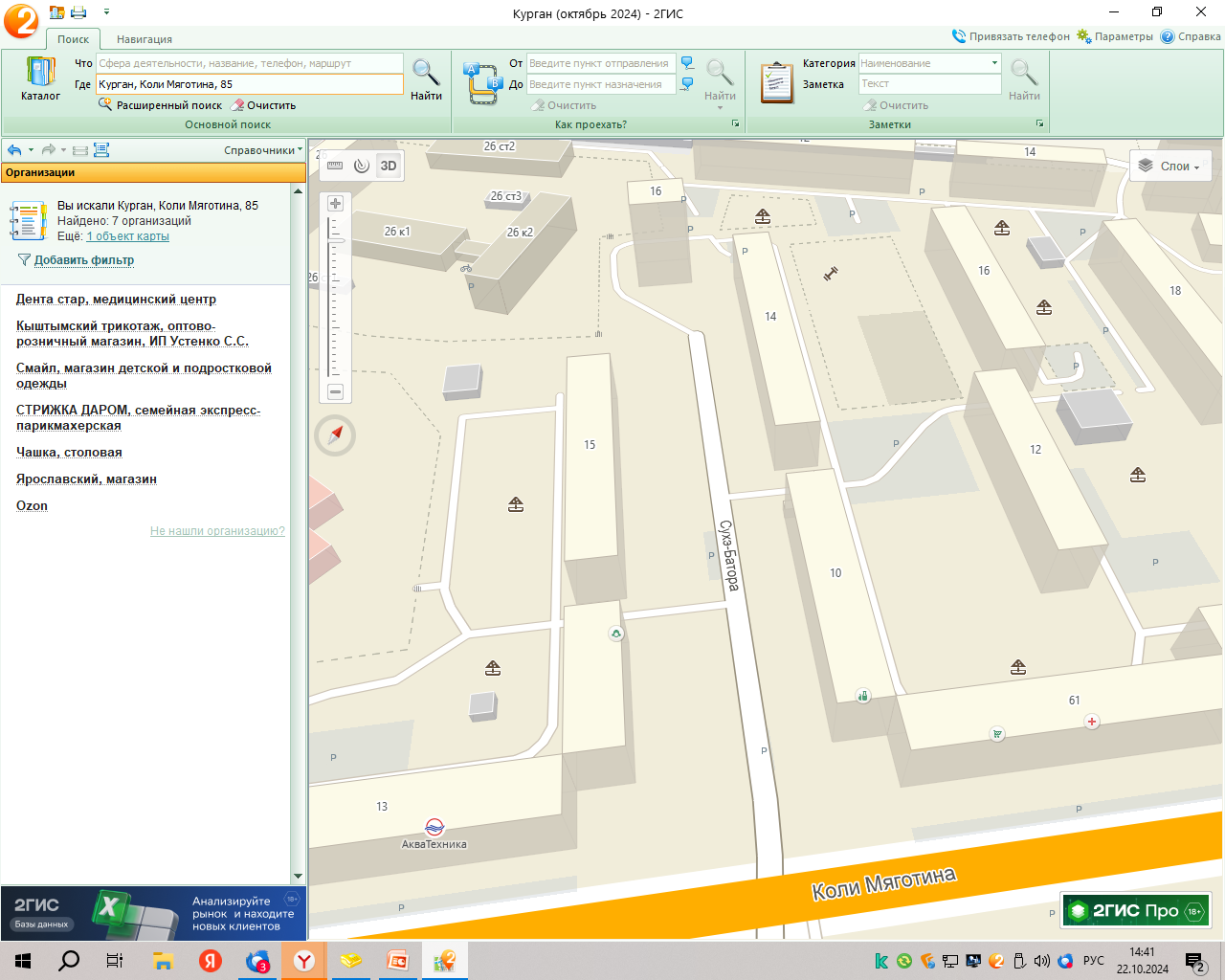 Лот №9. ул. Урицкого, в районе здания №28
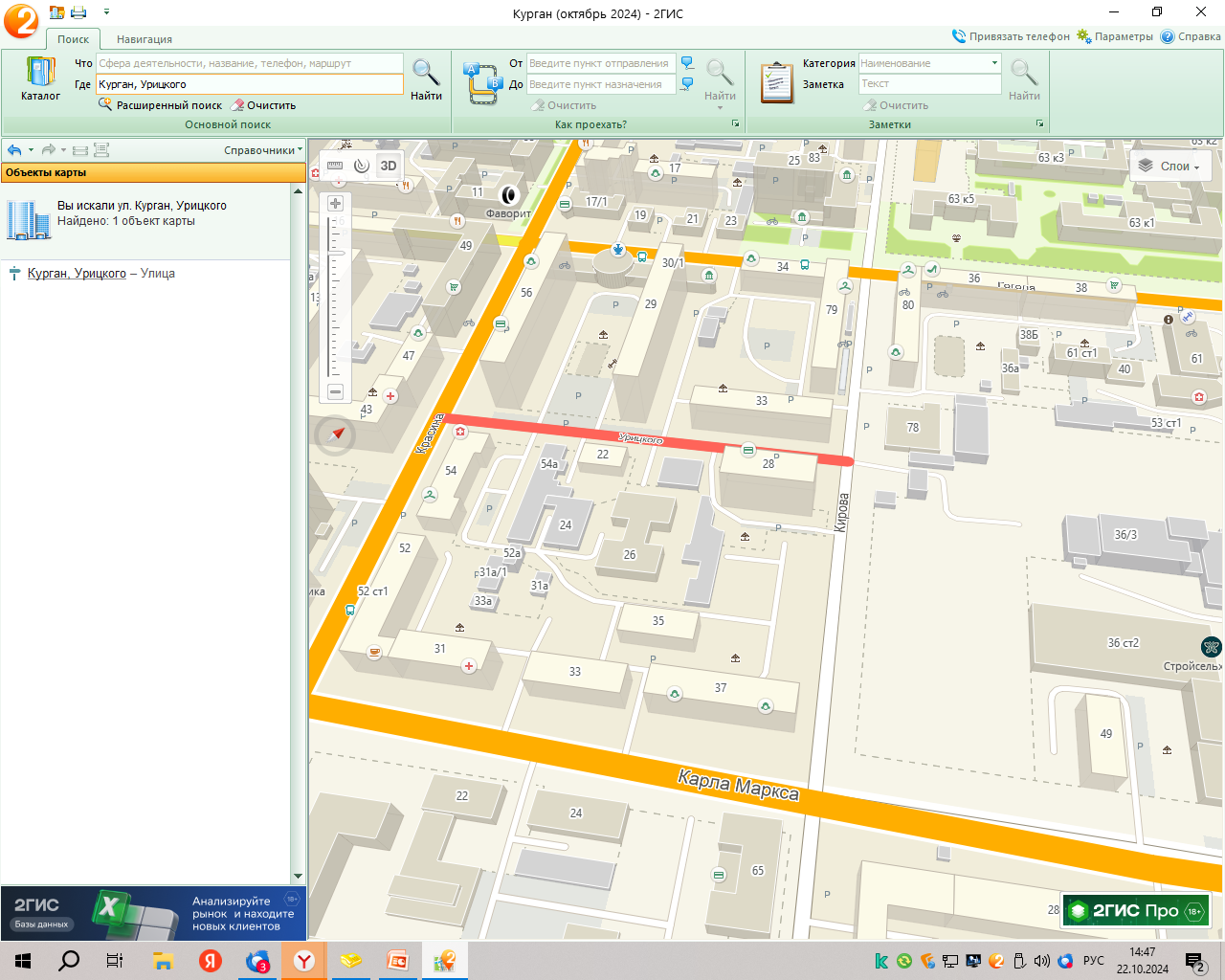 Лот №10. ул. Фарафонова, в районе здания №16
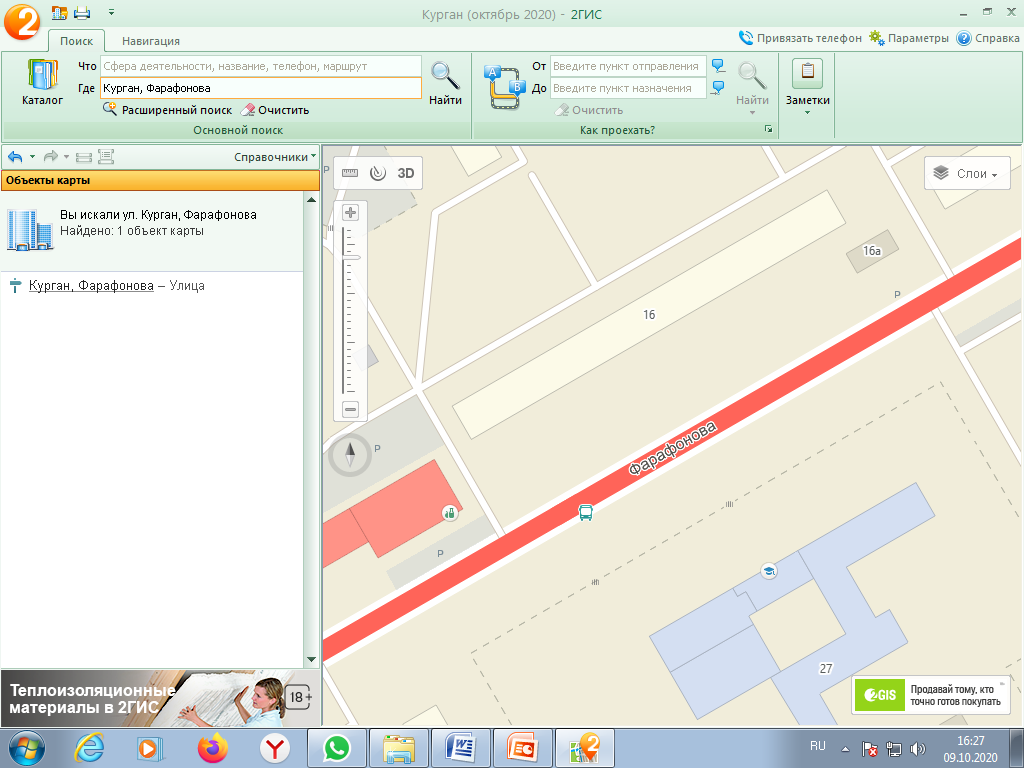 10
Лот №11. ул. Чернореченская, в районе здания №101
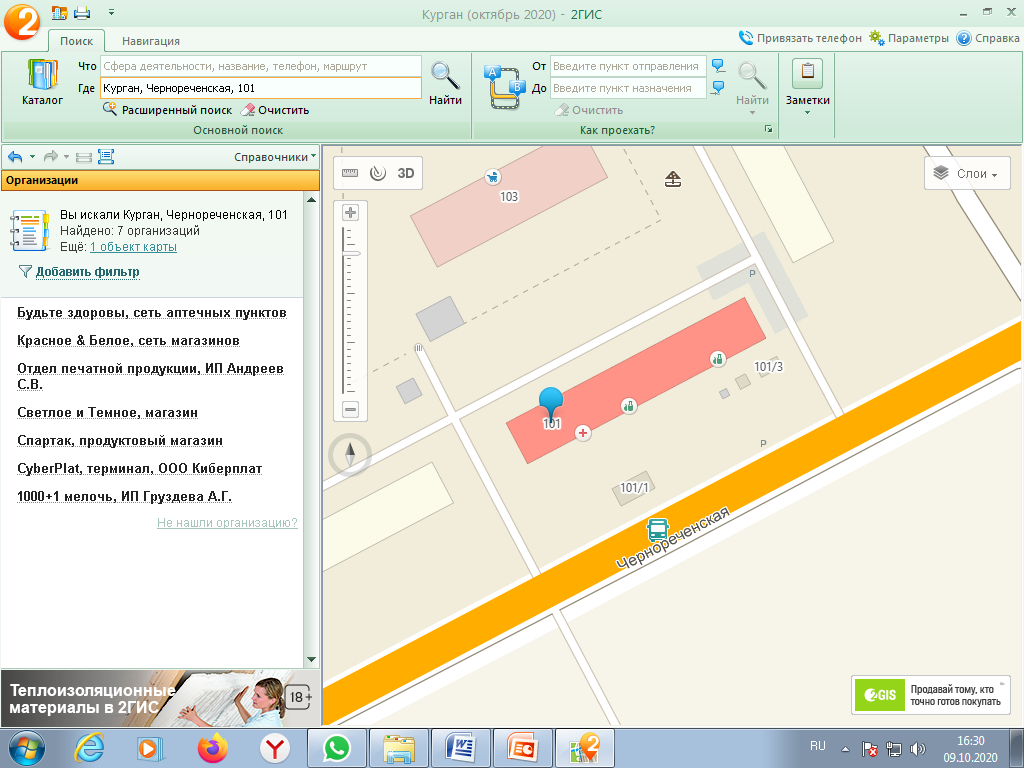 11